Cestovný ruch Rumunska
Ondrej Pribula
Bukurešť
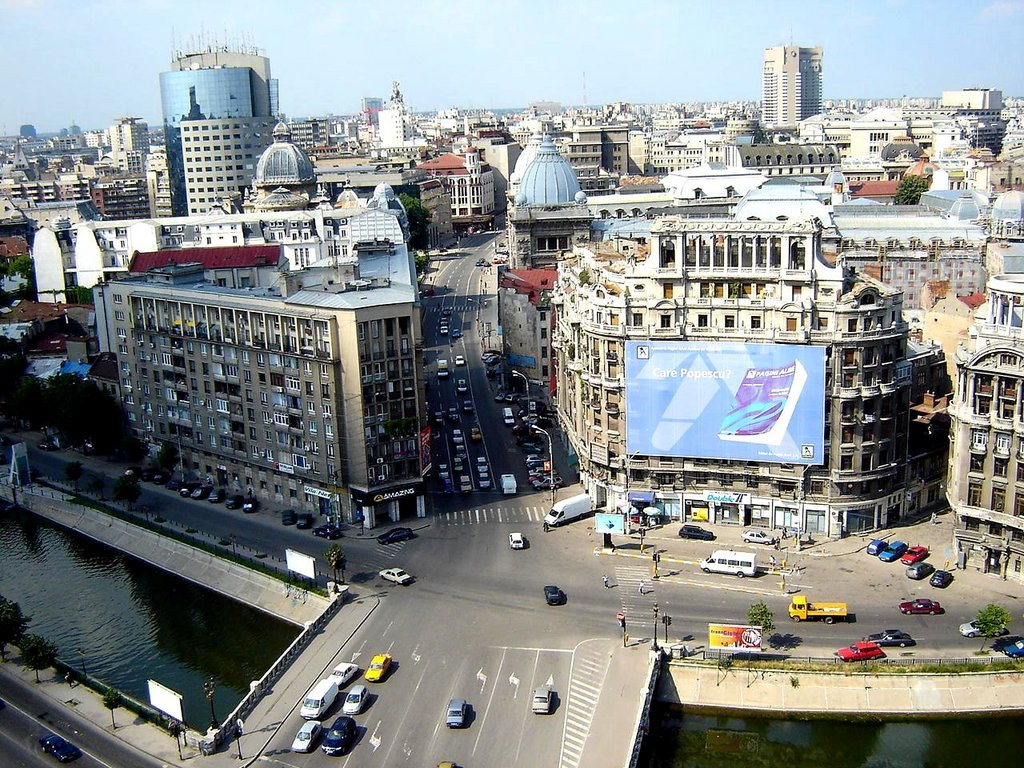 Palác Parlamentu
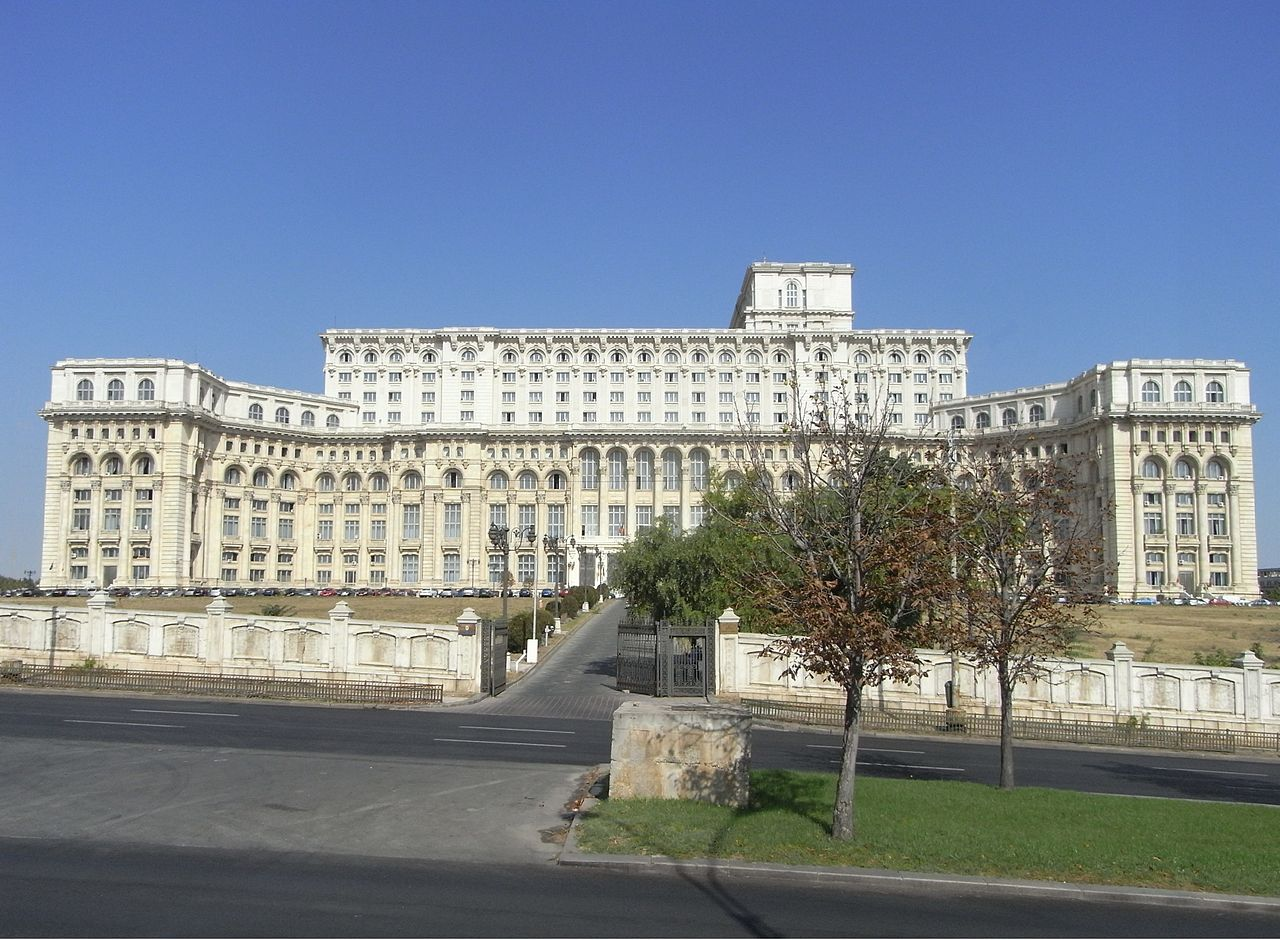 Triumfálny oblúk
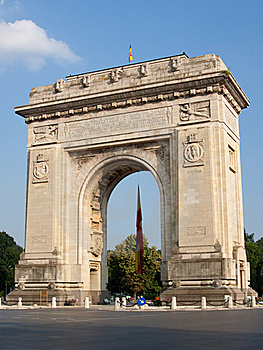 Monastier Plumbuita
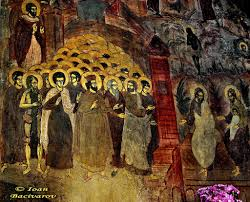 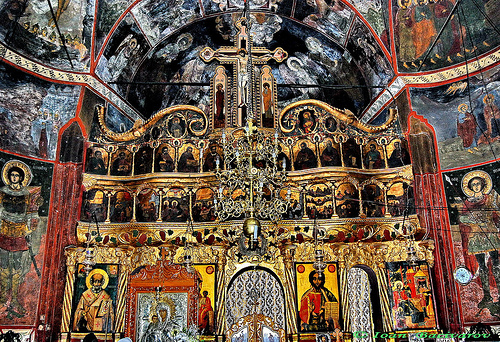 Čierny kostol
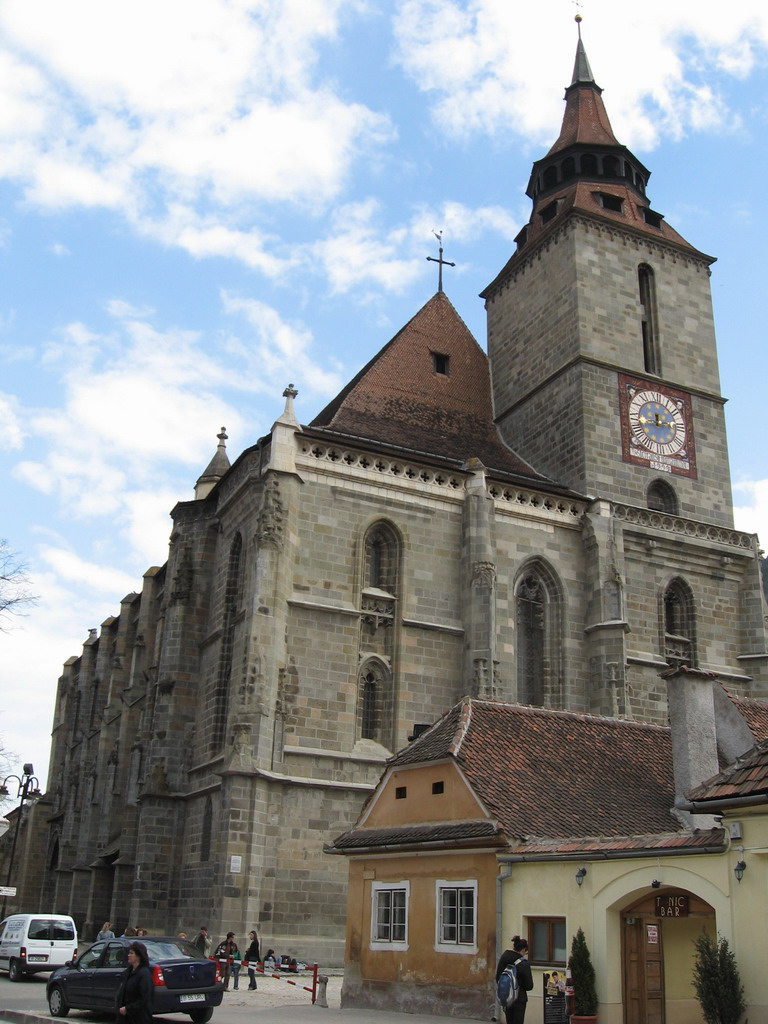 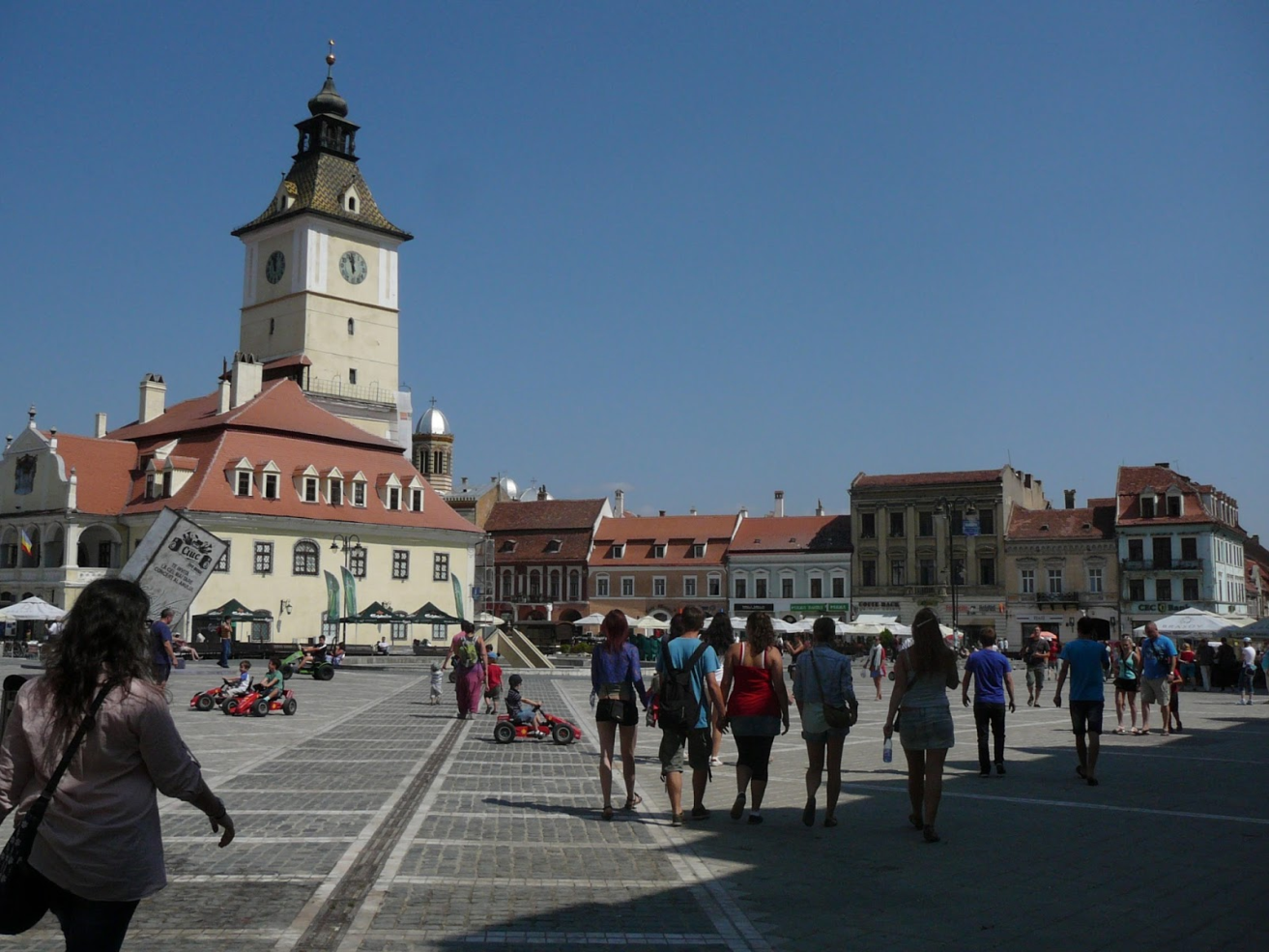 Oradea
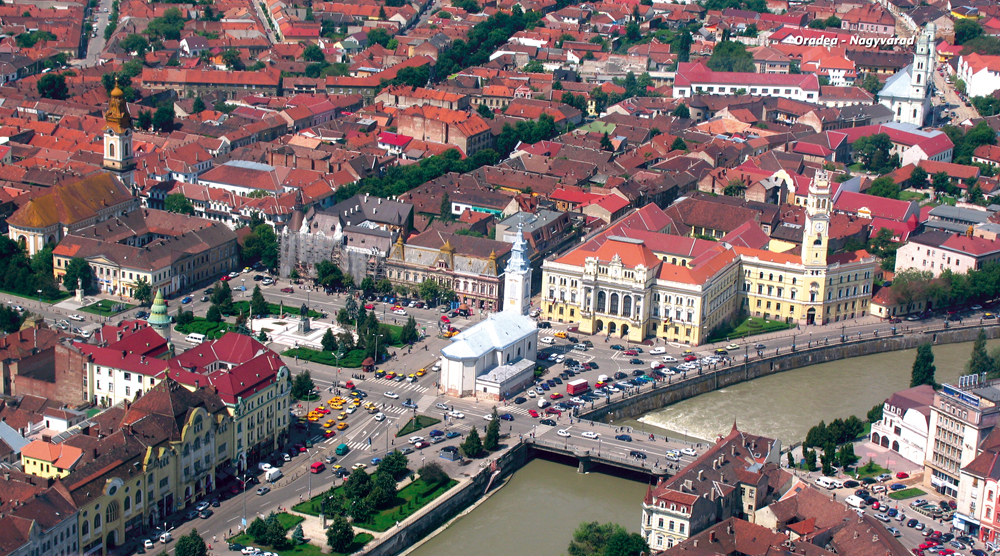 Brasov
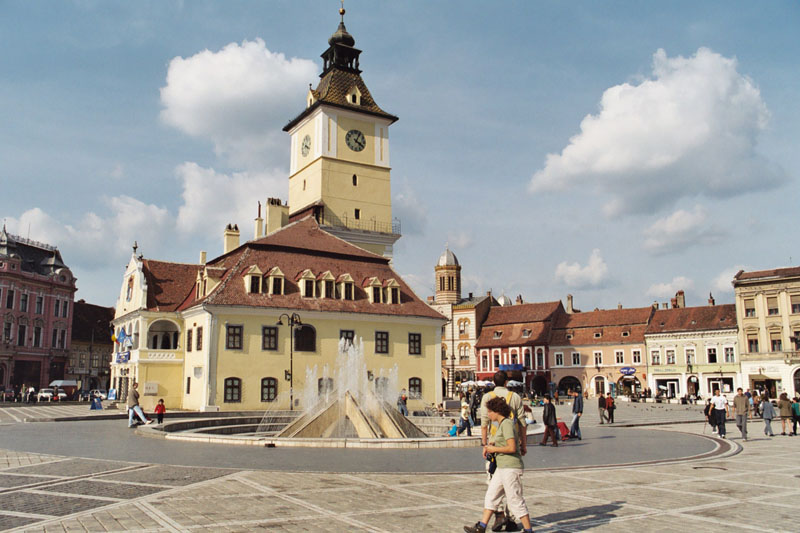 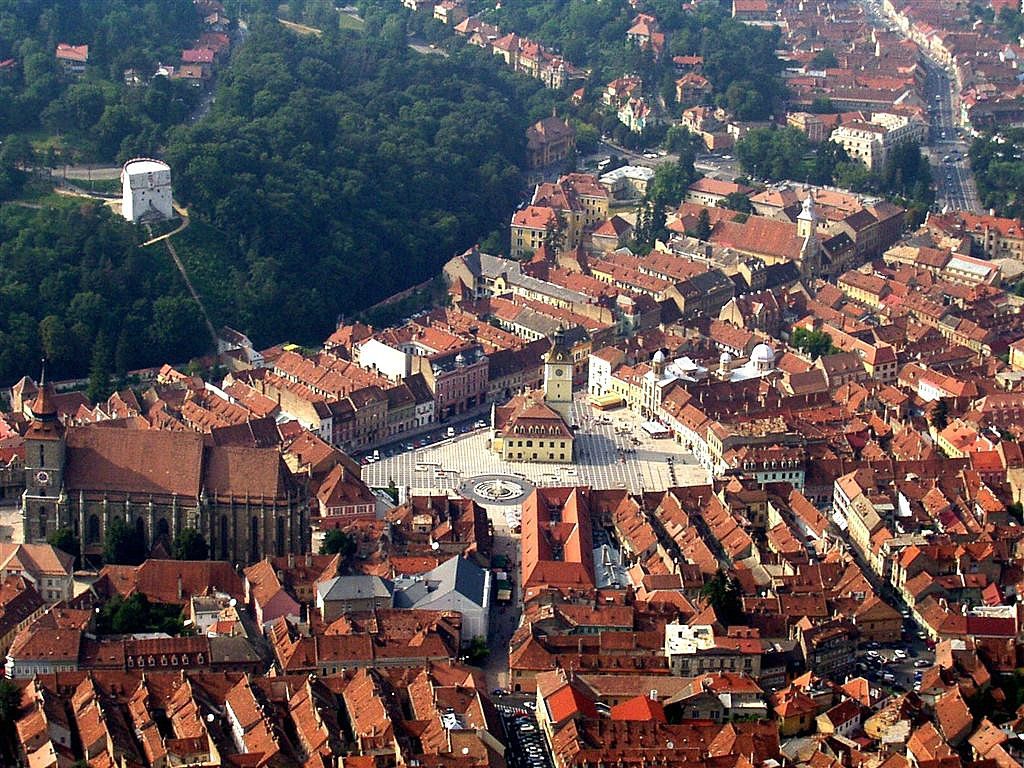 Hrad Bran
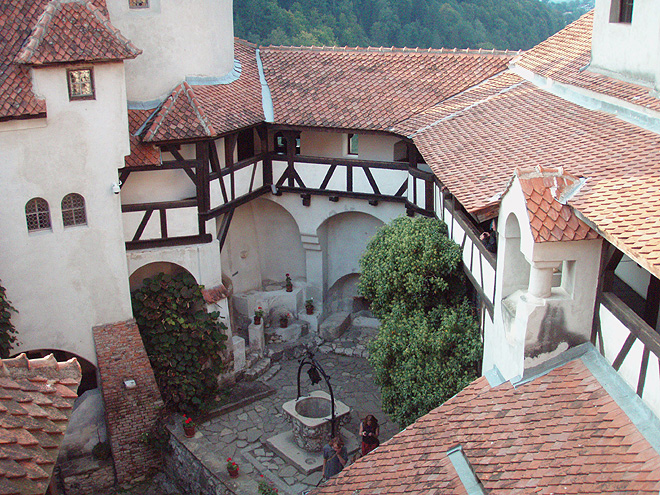 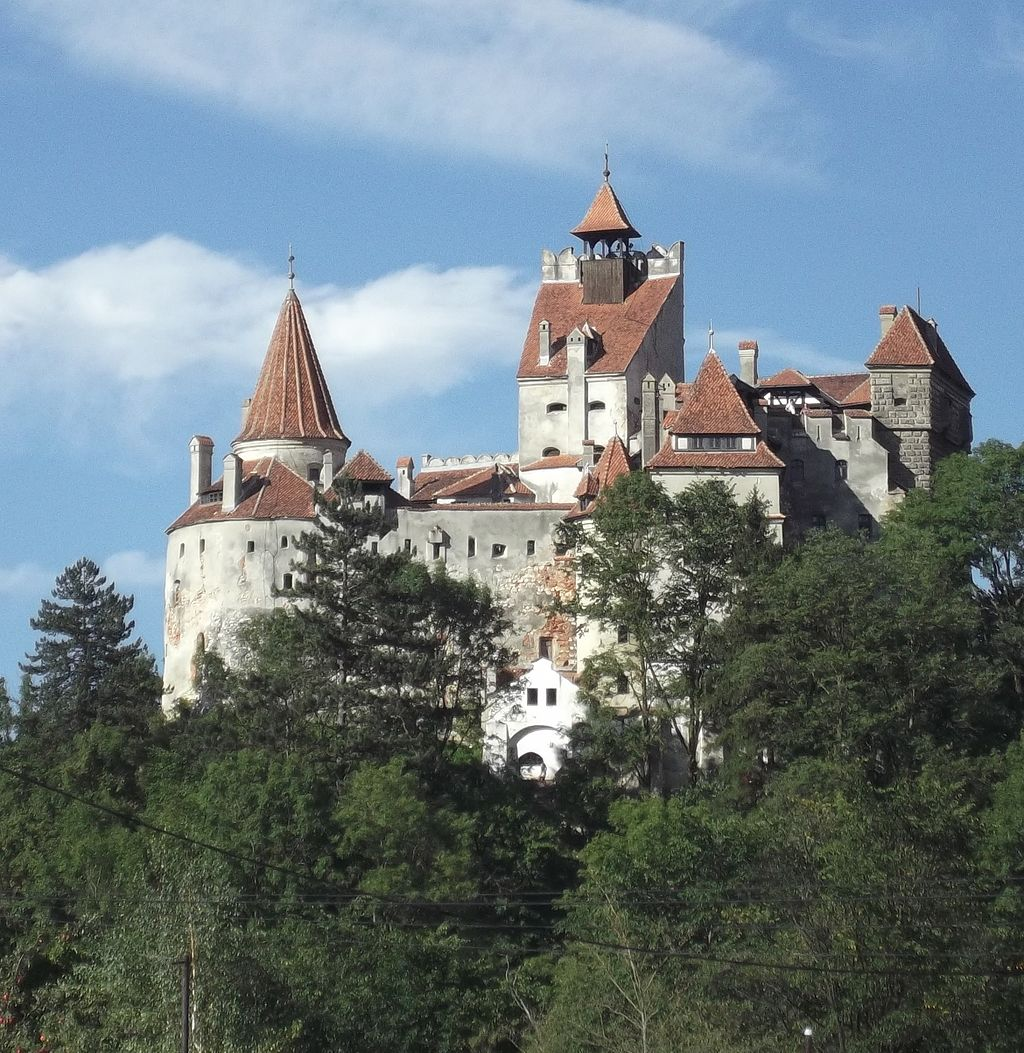 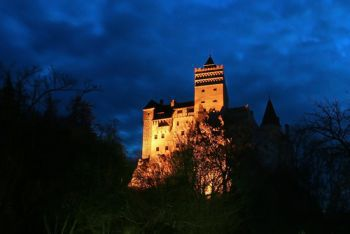 Sighisoara
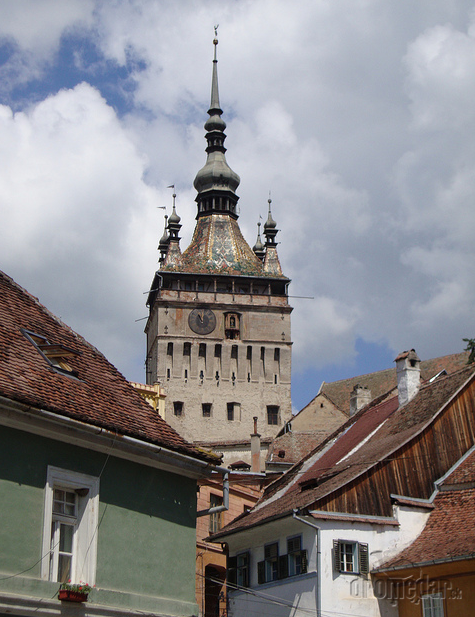 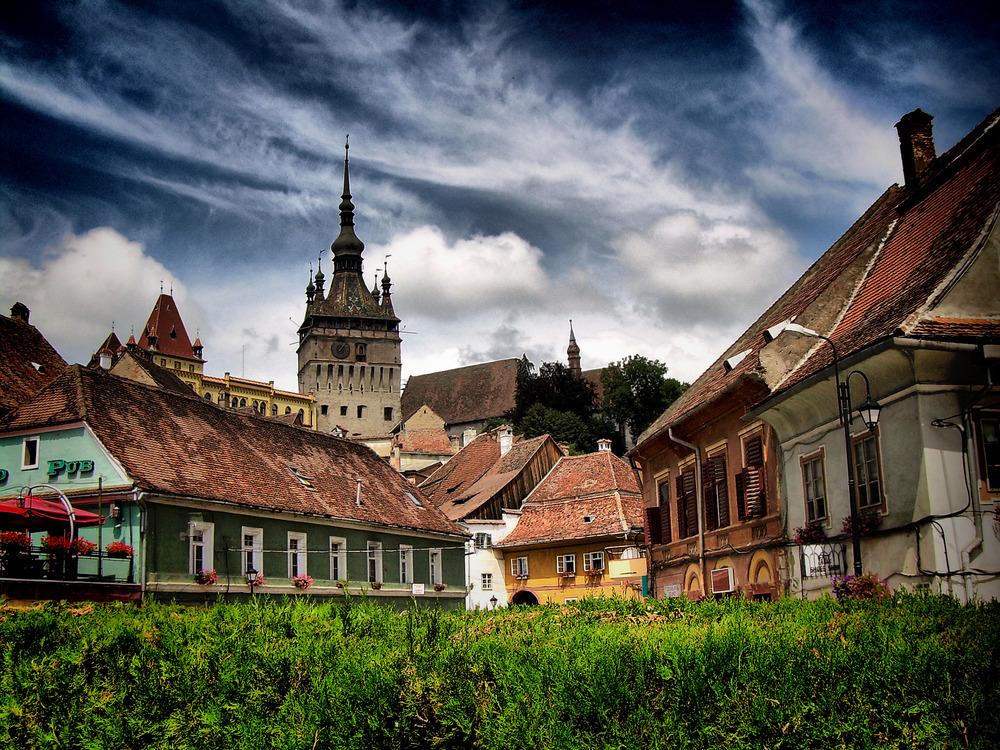 Mamaia
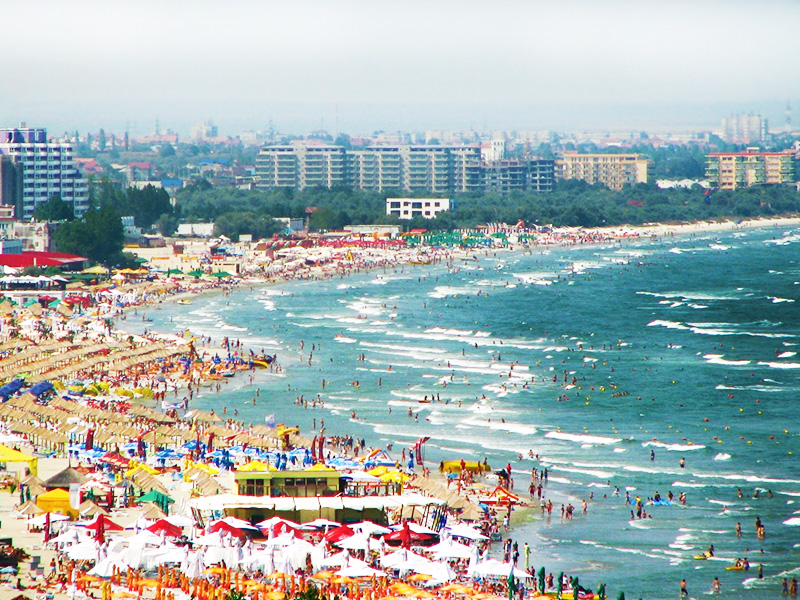 Dunajská Delta
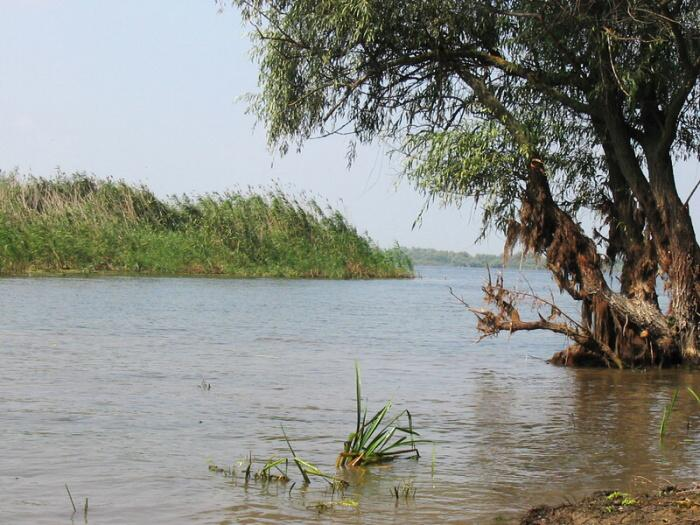 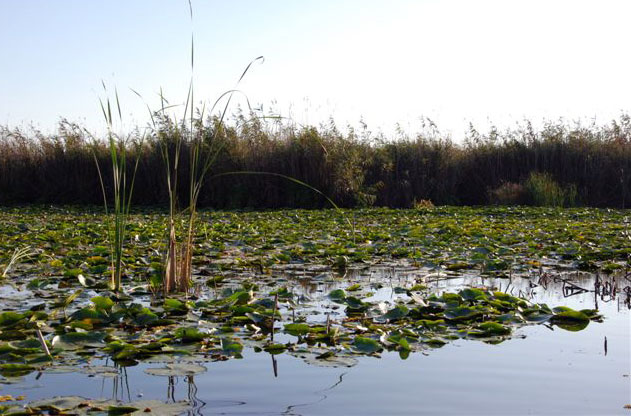 Maramureš
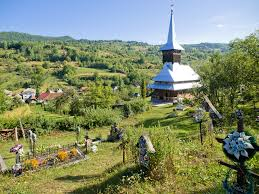 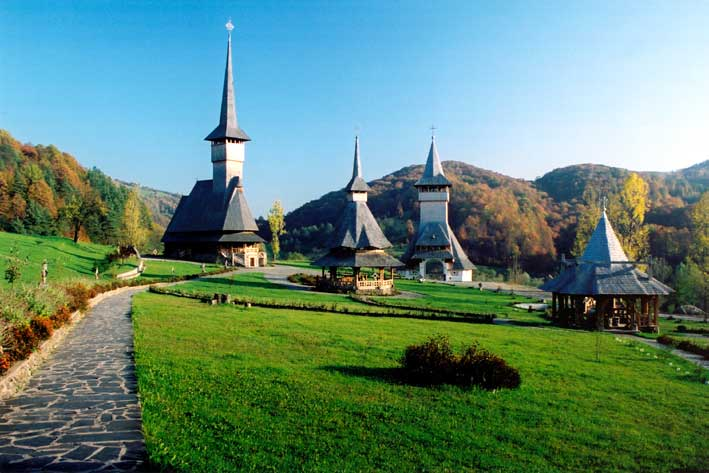 Ďakujem za pozornosť